Energiebedarf
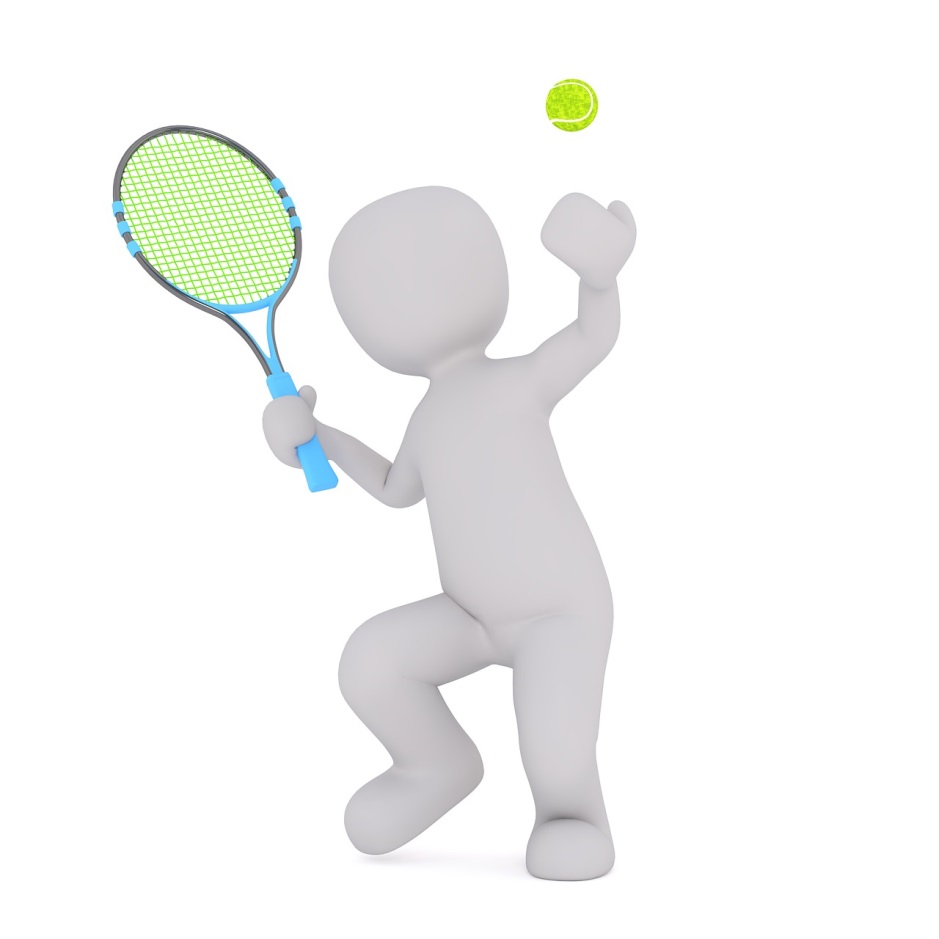 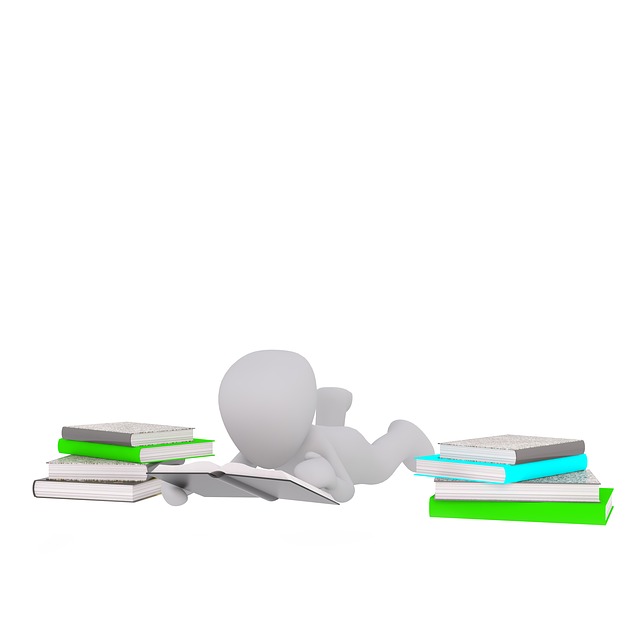 Energielieferanten
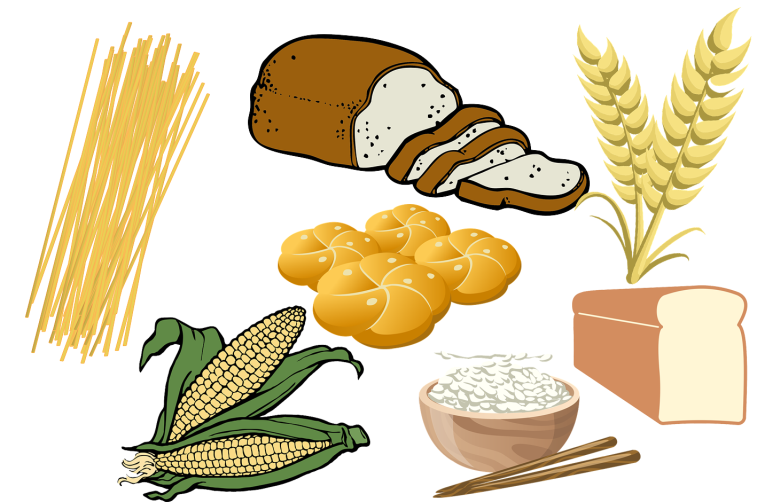 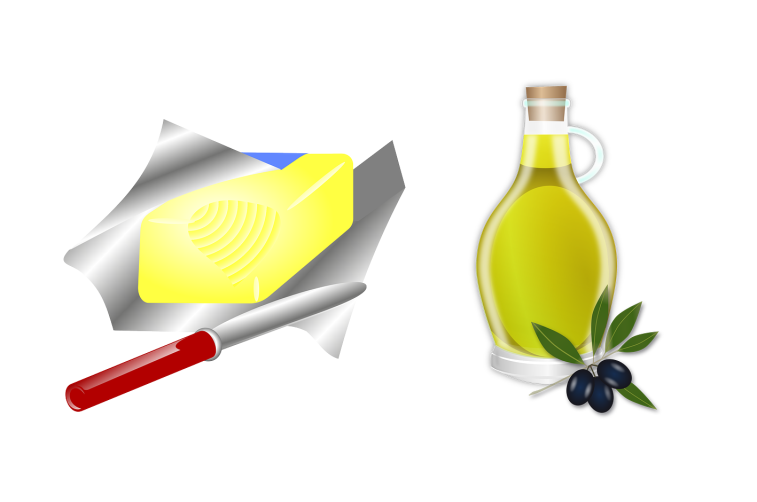 Kohlenhydrat
Fett
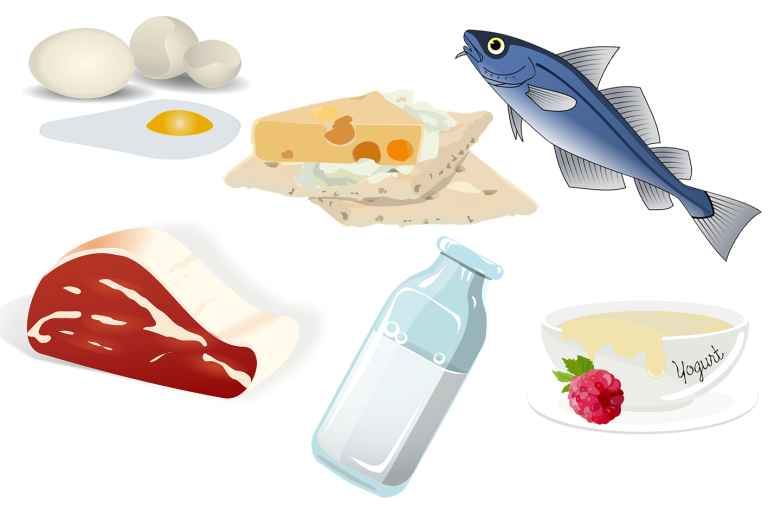 Eiweiß
völlige Ruhe, im Liegen, 12 Stunden nach der letzten Mahlzeit,leicht bekleidet, bei einer Temperatur von 20°C
Grundumsatz
fettfreie Körpermasse
Körpergröße 
Geschlecht
Körperoberfläche
Schlaf
Alter 
zusätzliche Faktoren
Hormone 
Stress 
Fieber 
Schmerzmittel
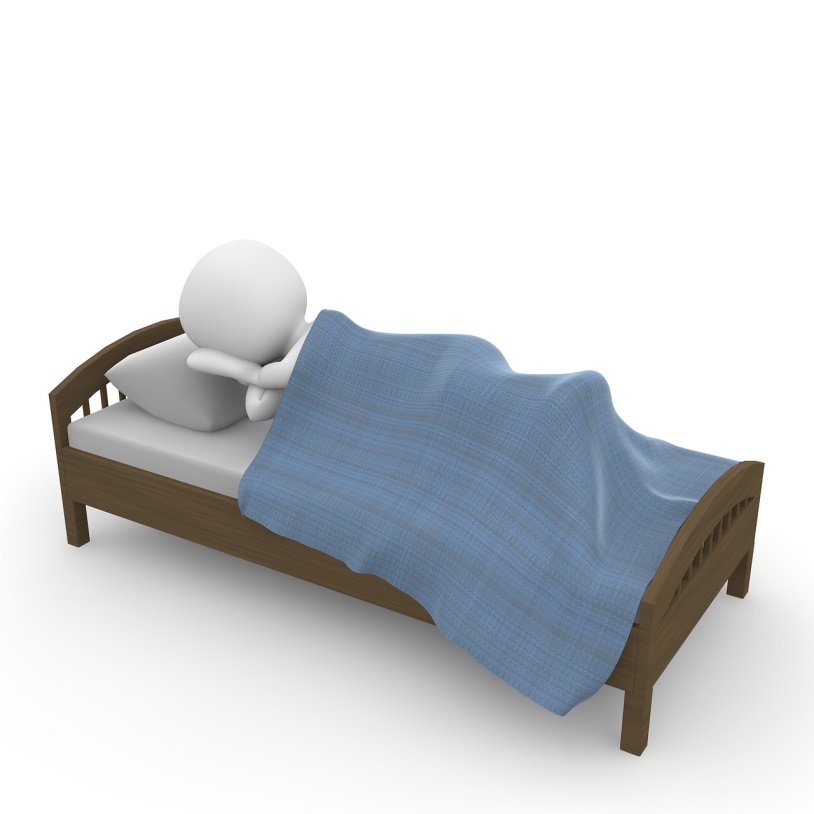 jede zusätzliche Leistung
Leistungsumsatz
Muskeltätigkeit 
geistige Tätigkeit 
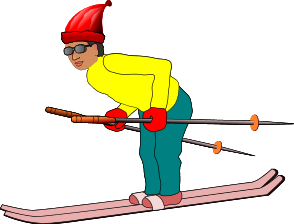 Verdauungstätigkeit 
Wärmeregulation